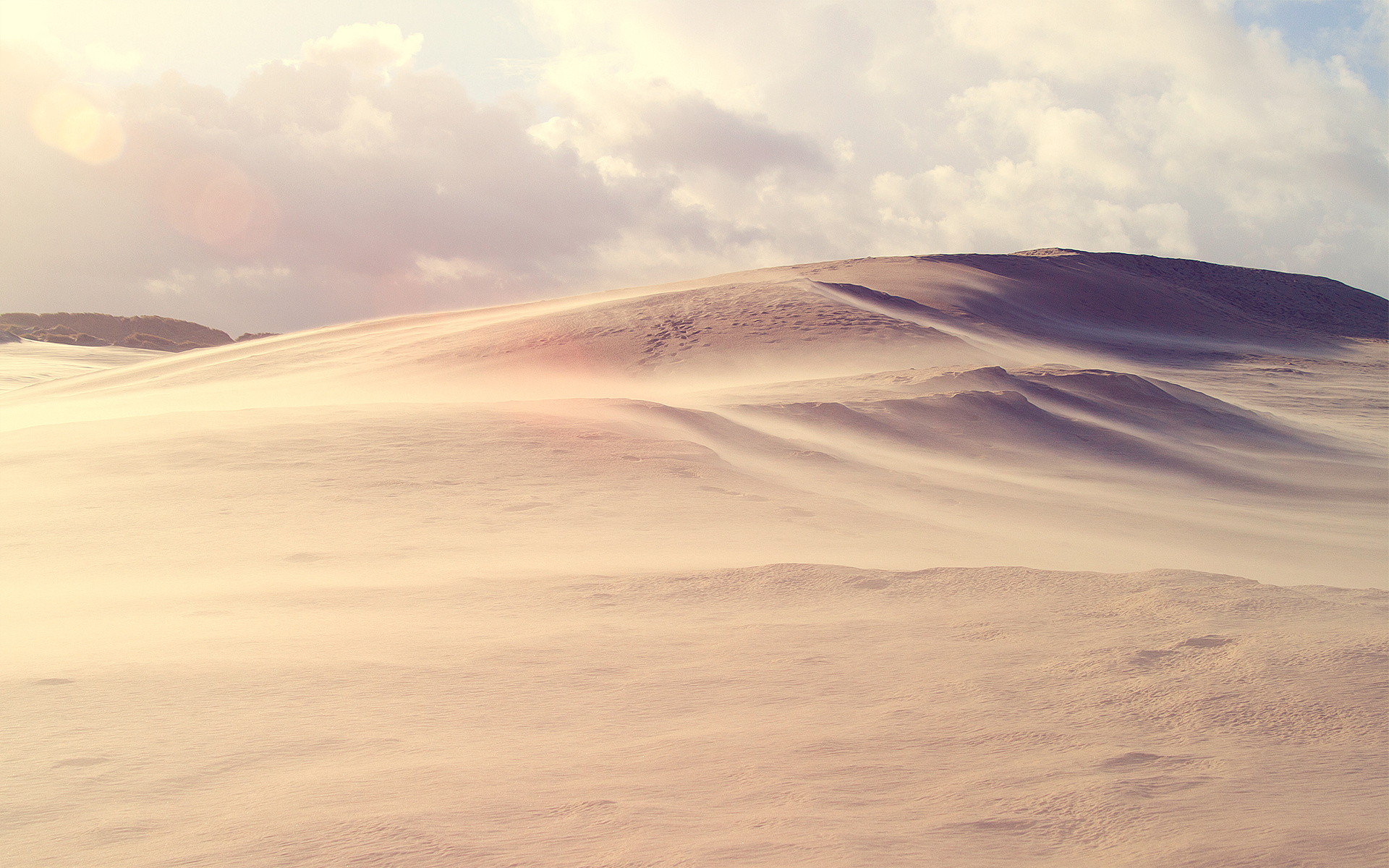 Об'єднані Арабські Емірати
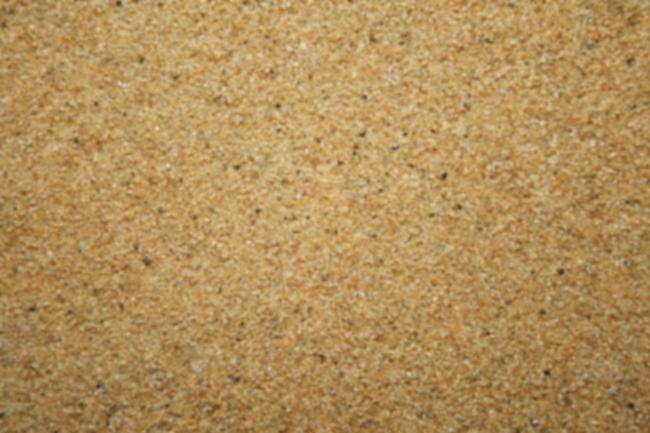 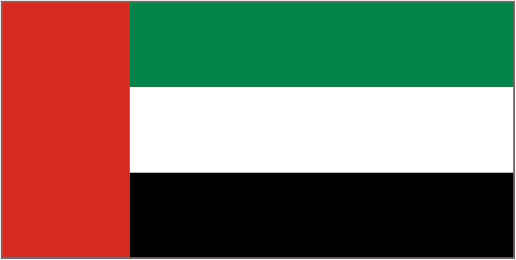 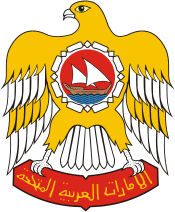 Об’єднані Арабські Емірати (ОАЕ) – федеральна держава, розташована в Західній Азії, на північному сході Аравійського півострова.
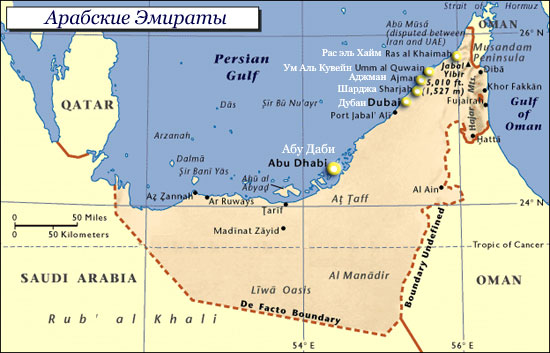 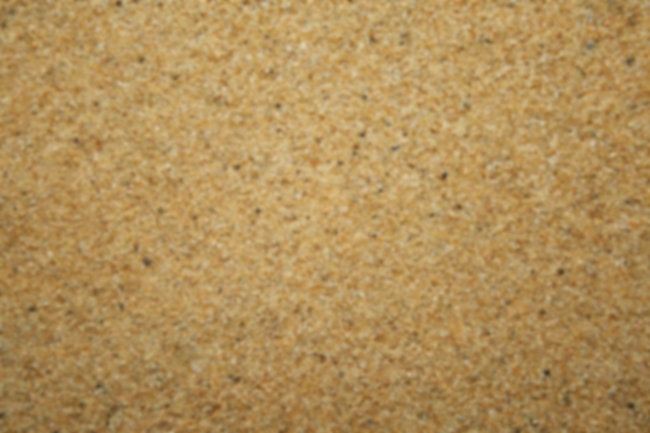 Столиця – Абу – Дабі
Час. Випереджає київський на 1 годину. 
Природні умови. Переважає пустельний ландшафт.
Клімат вологий, субтропічний. 
Грошова одиниця – дірхам (D), дорівнює 100 філсам.
Поліцейські правила. У ОАЕ найнижчий рівень злочинності у світі. 
Населення – 2,5 млн. осіб.
Офіційна мова – арабська, але в туристичних центрах всюди розмовляють англійською.
Релігія. Переважає іслам (96%).
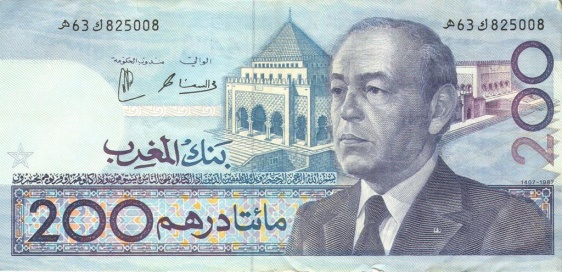 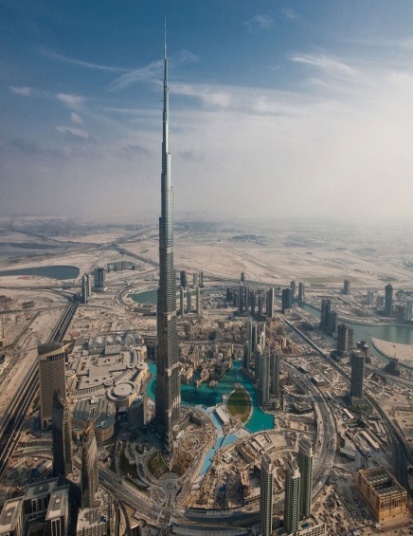 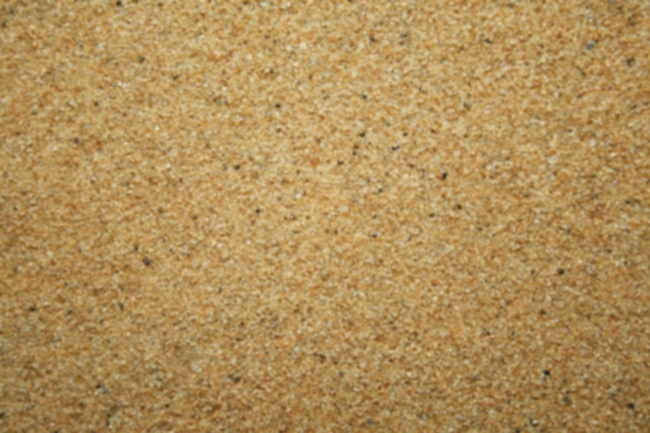 Місто Аль-Айн в ОАЕ взято під охорону ЮНЕСКО
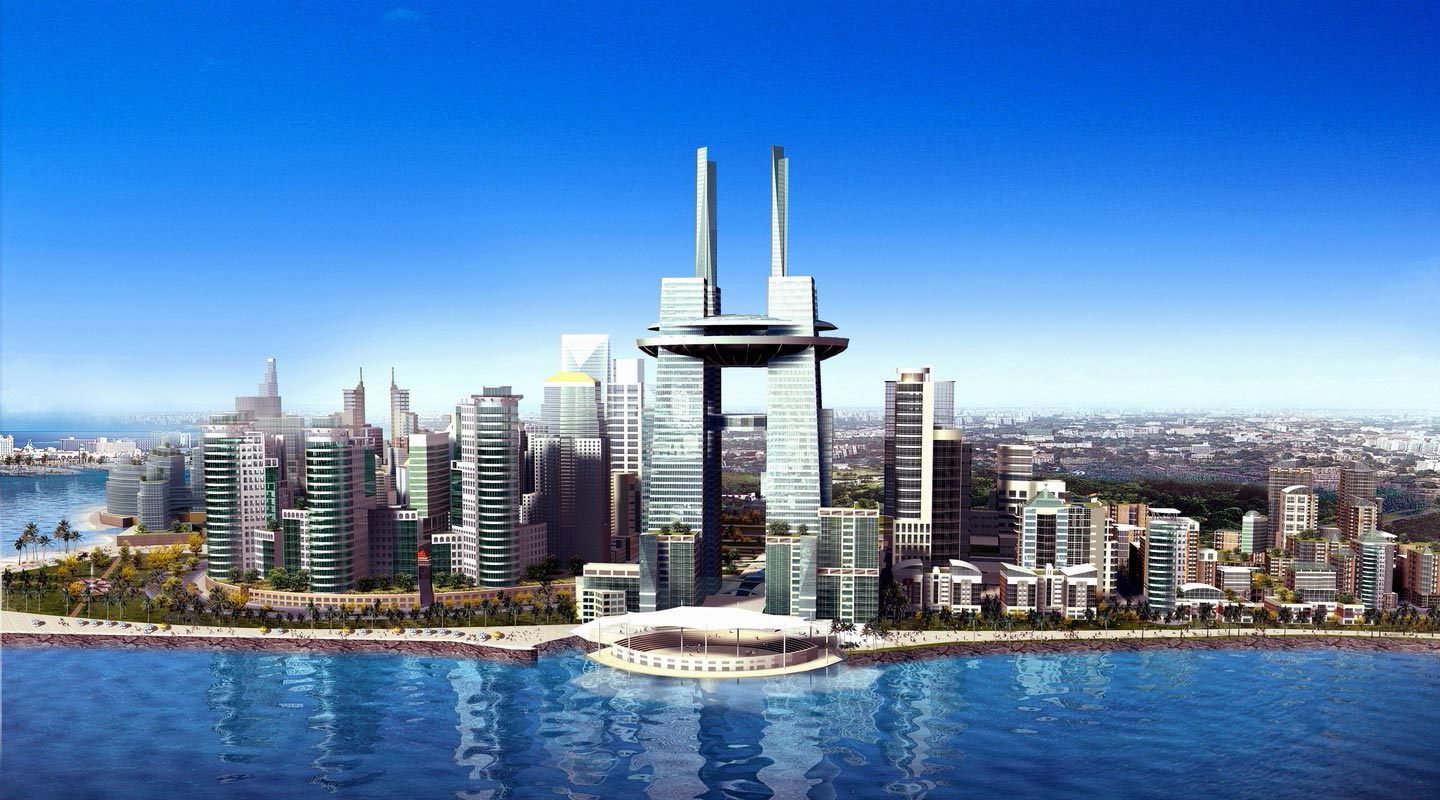 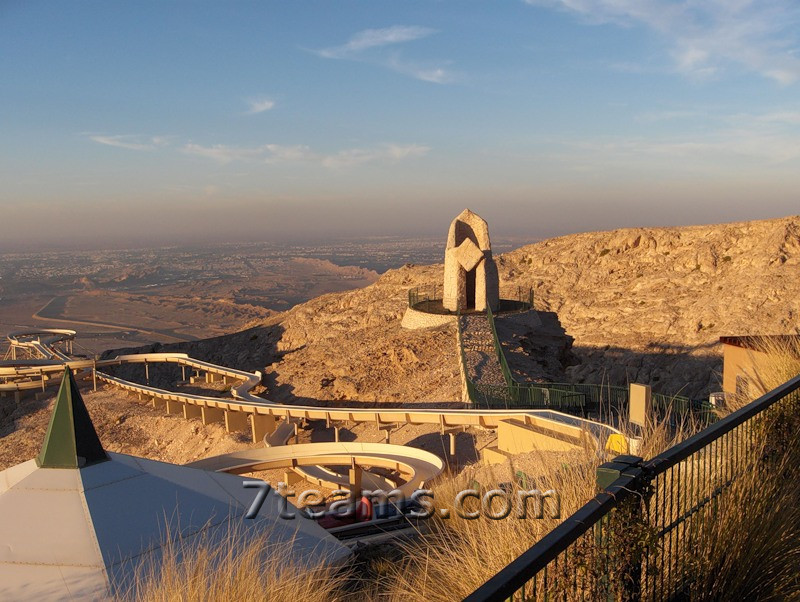 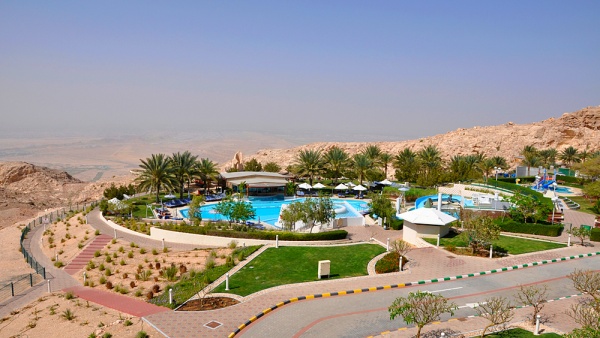 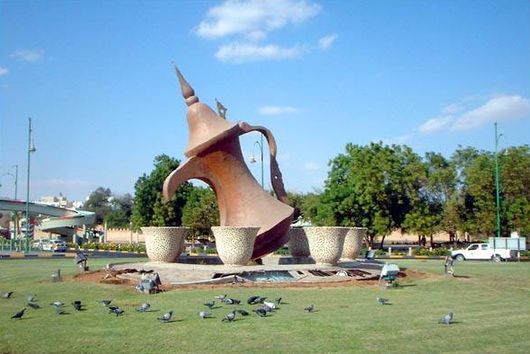 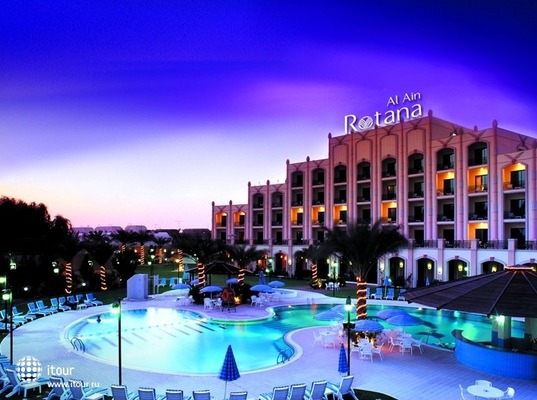 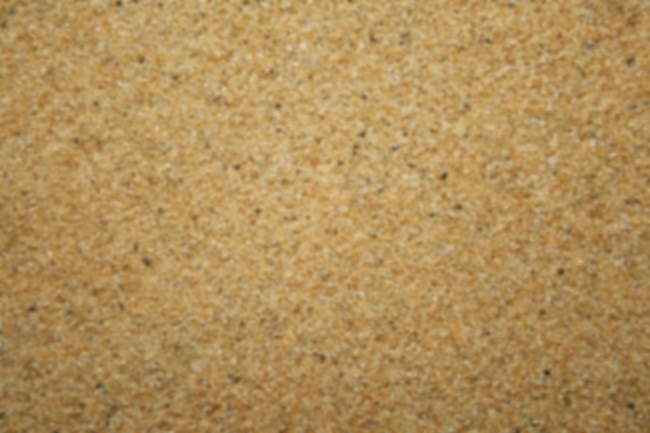 Форт Мураіджиб
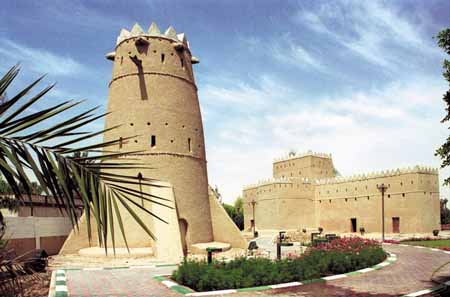 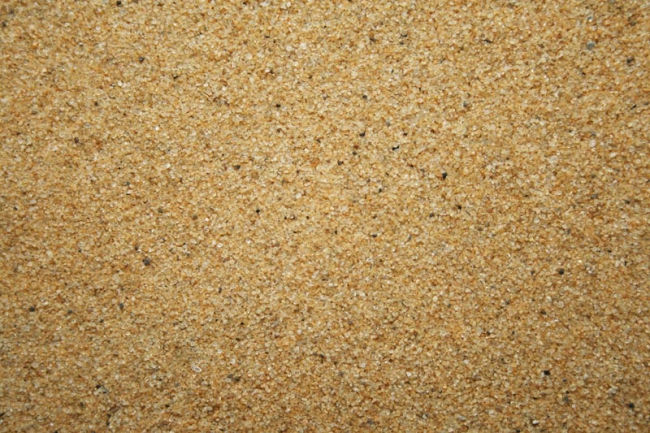 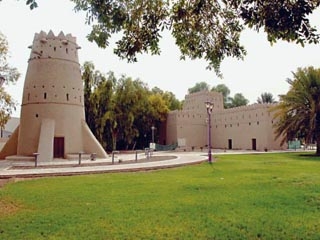 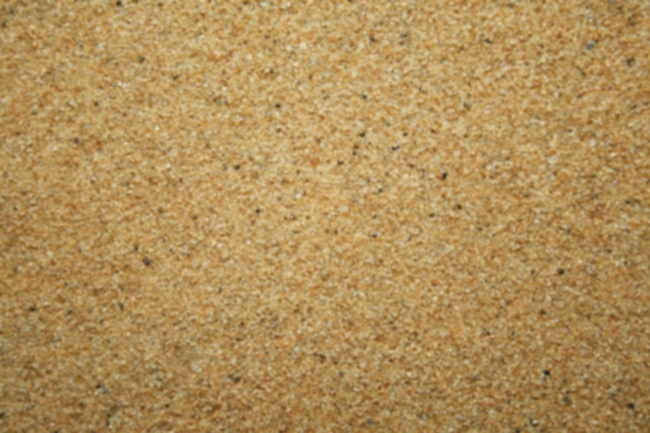 Форт Мазіяд
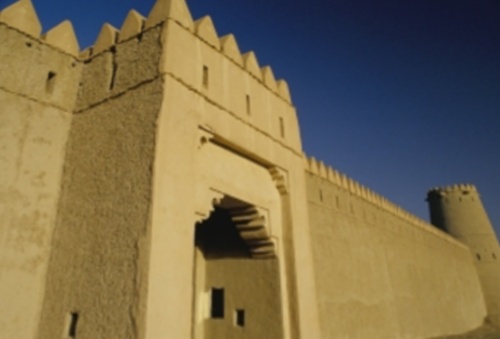 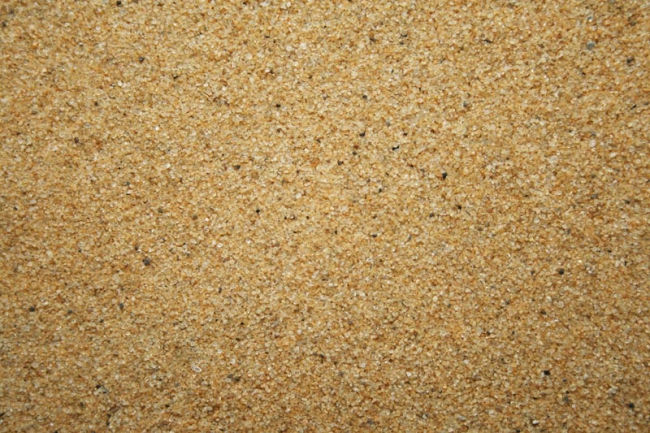 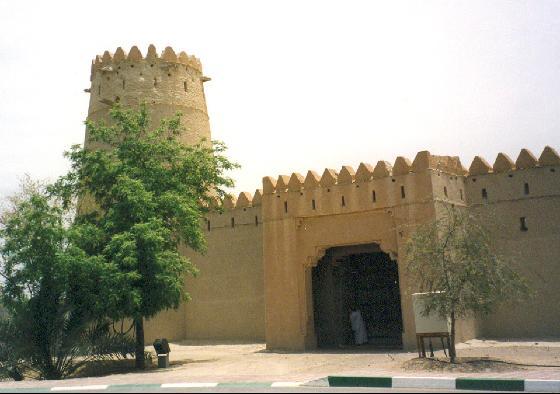 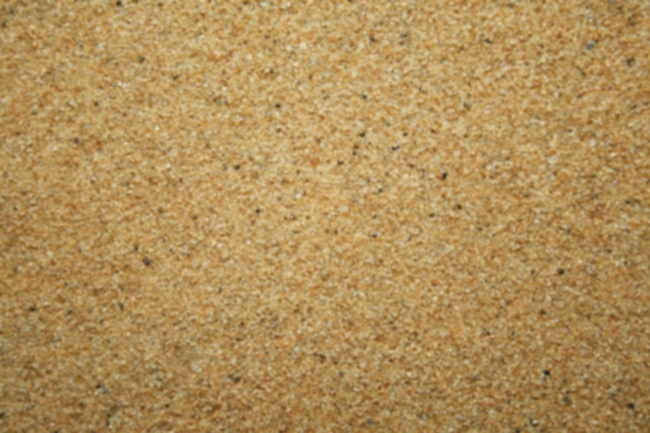 Східний форт
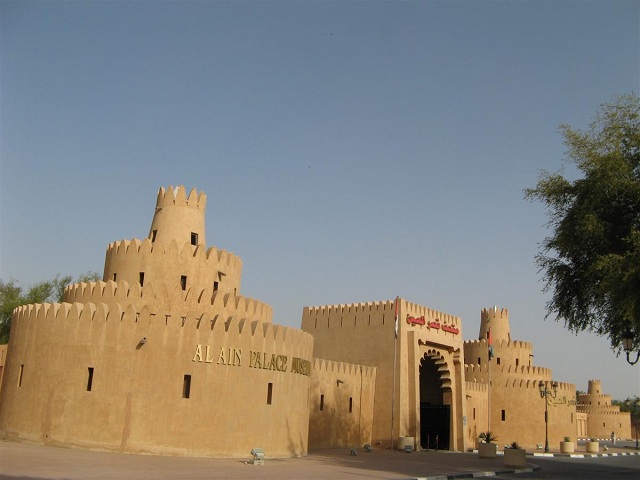 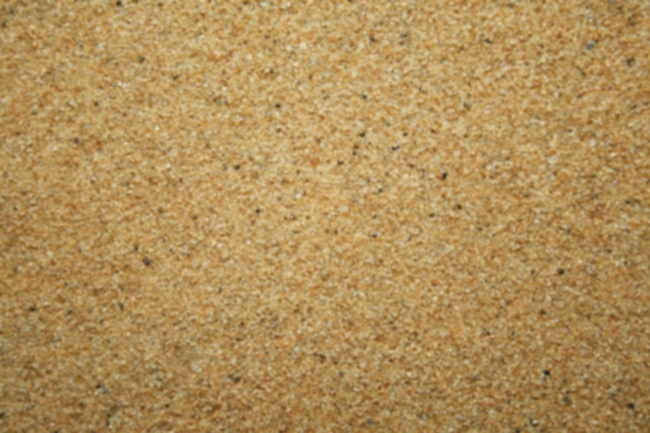 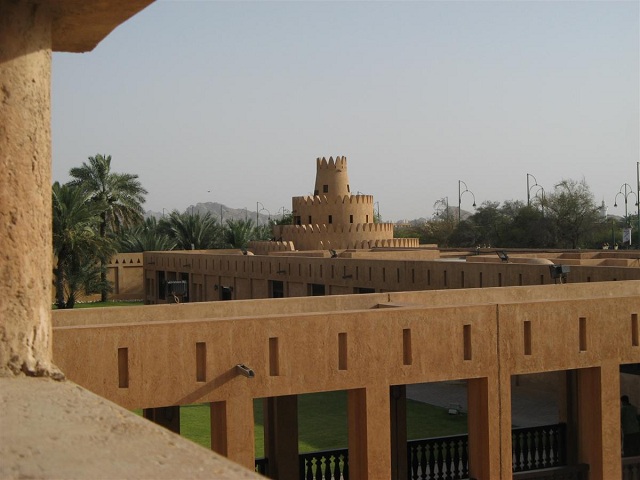 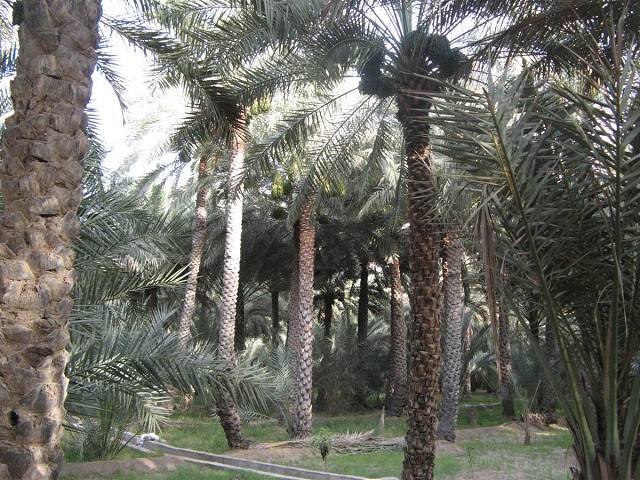 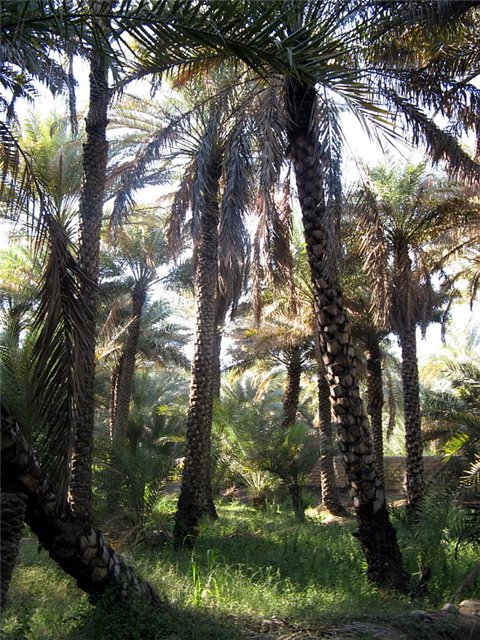 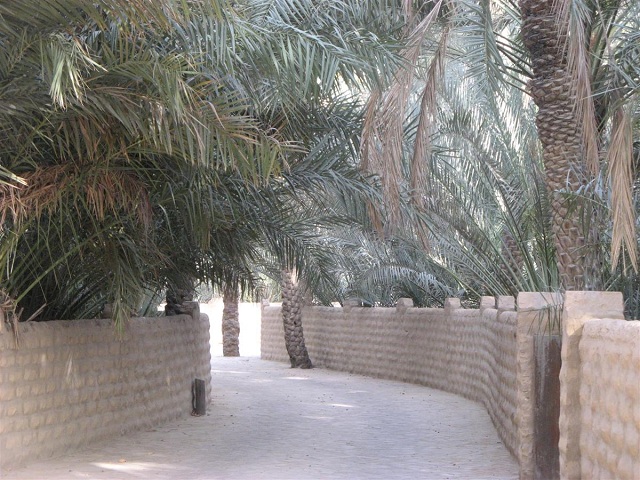 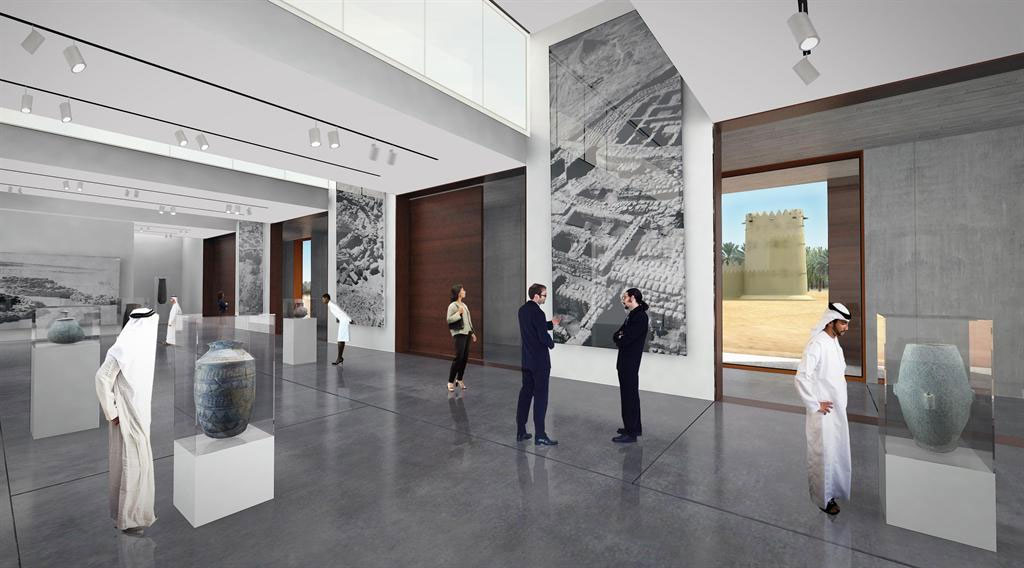 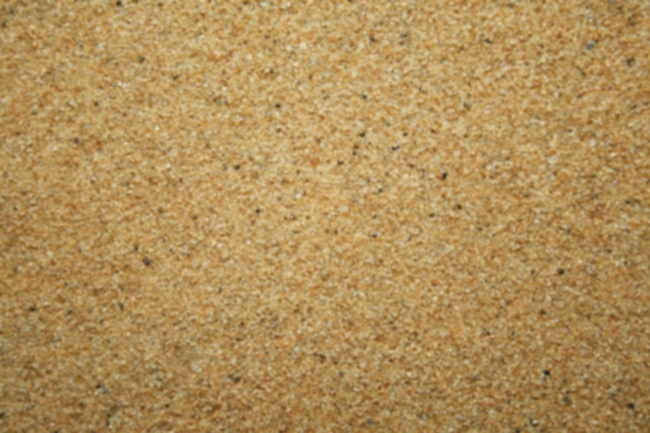 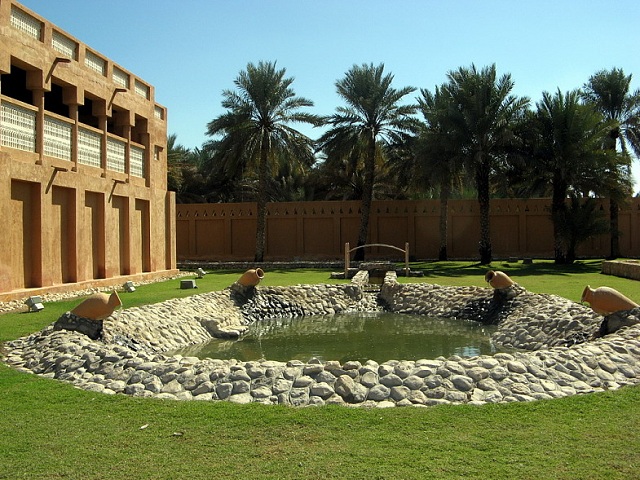 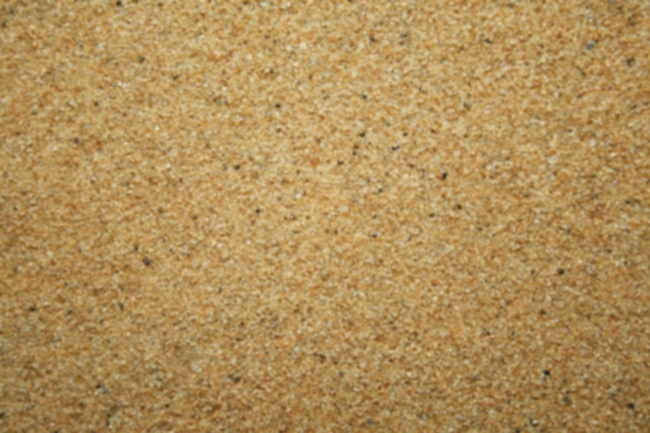 Форт Аль-Джахіт
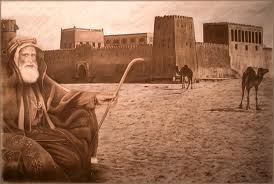 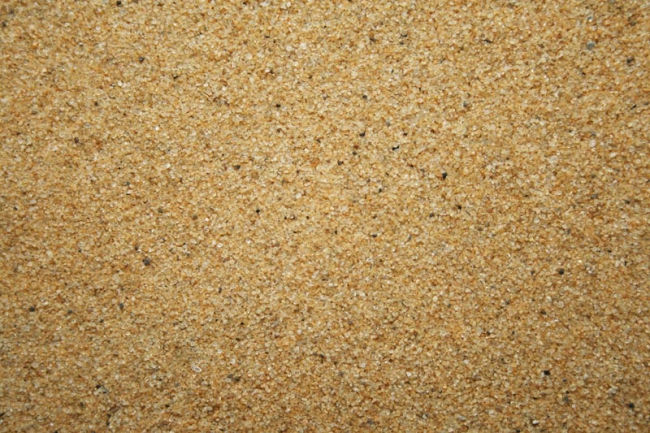 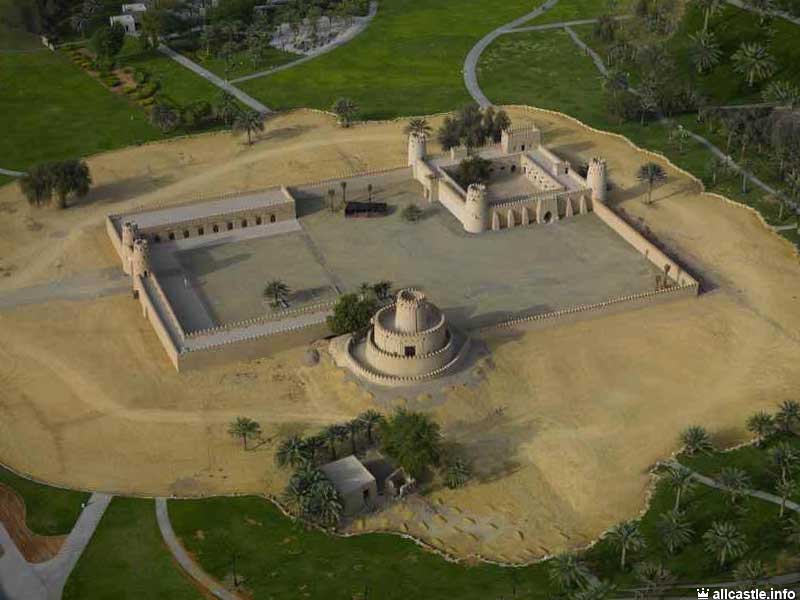 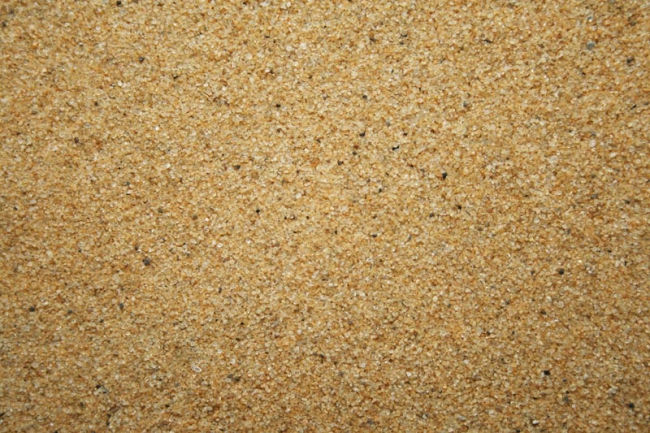 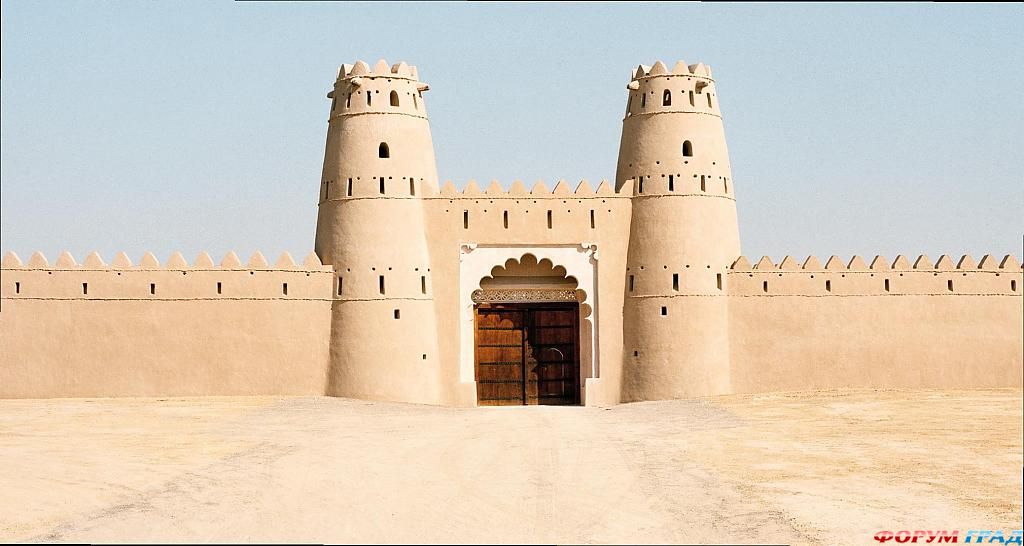 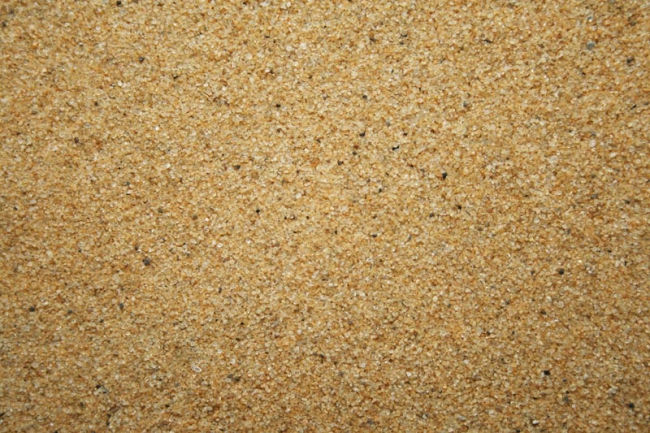 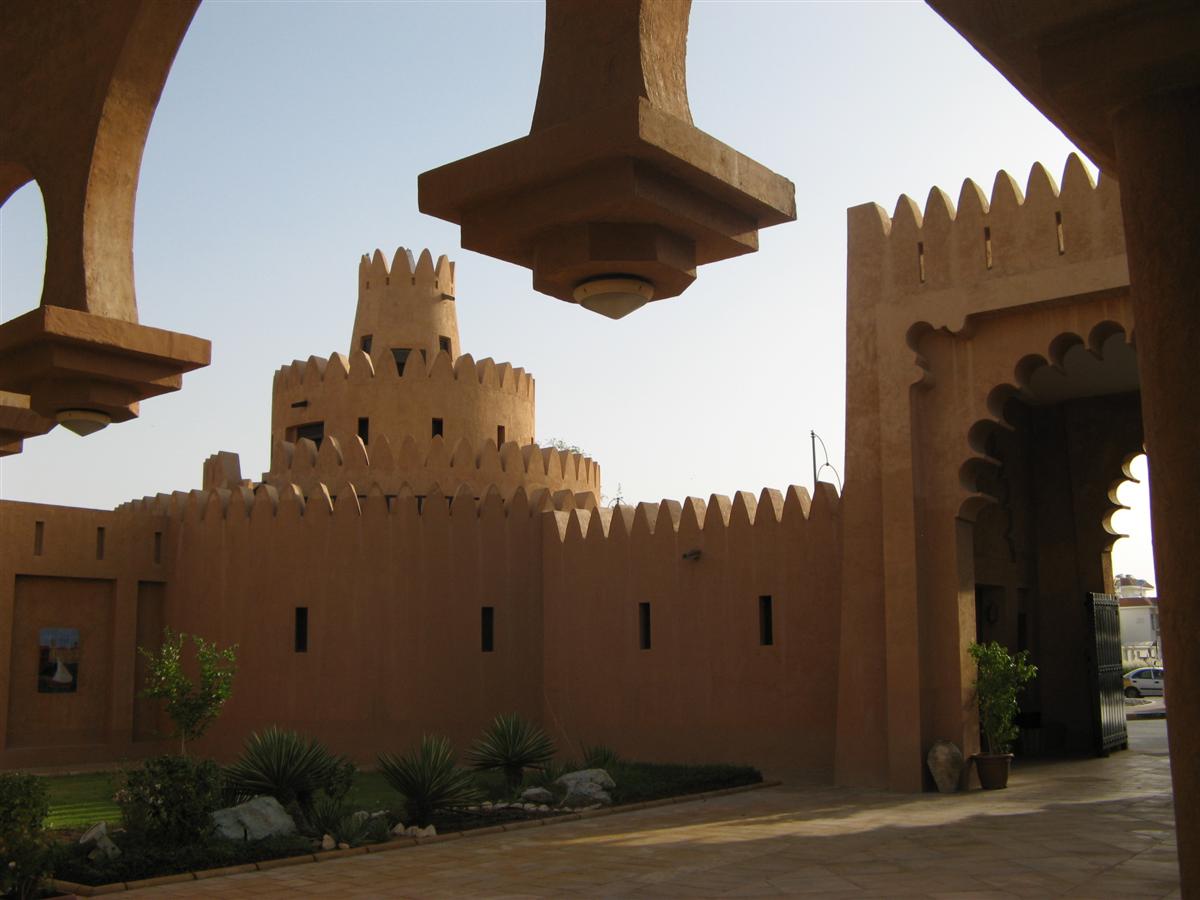 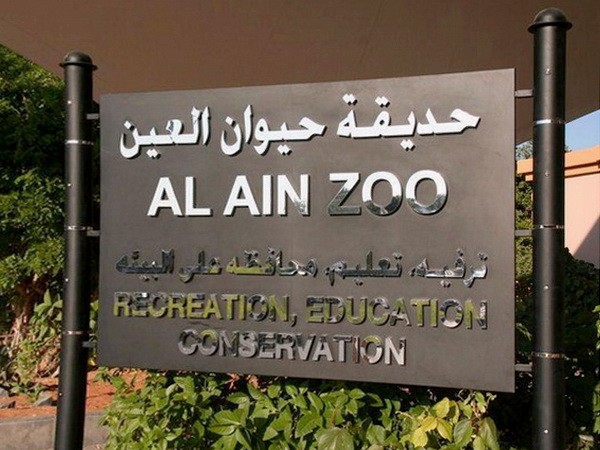 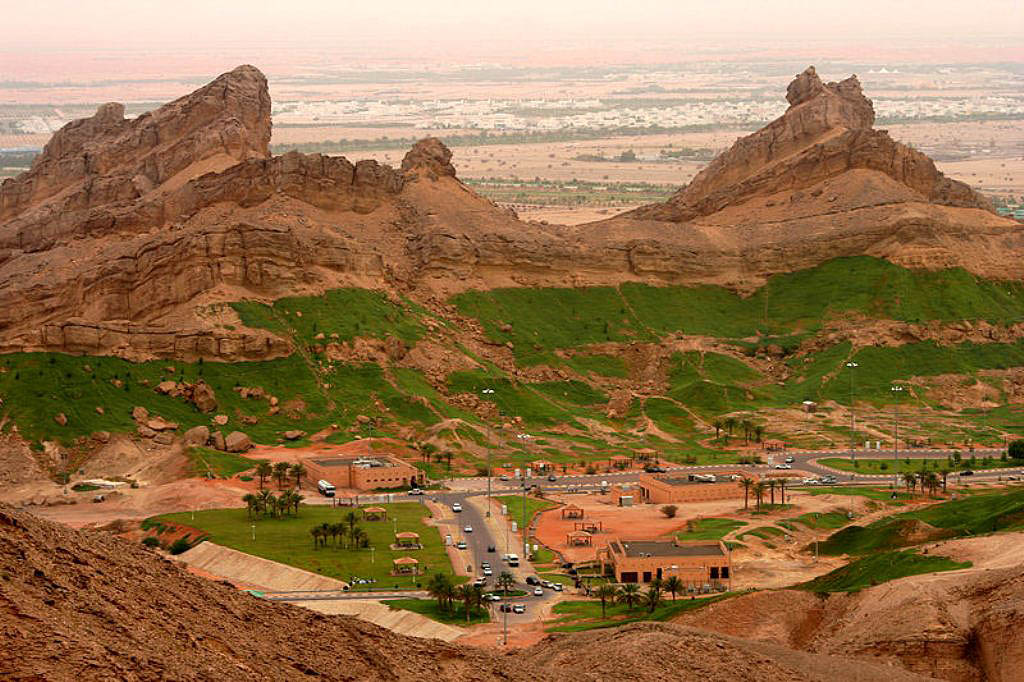 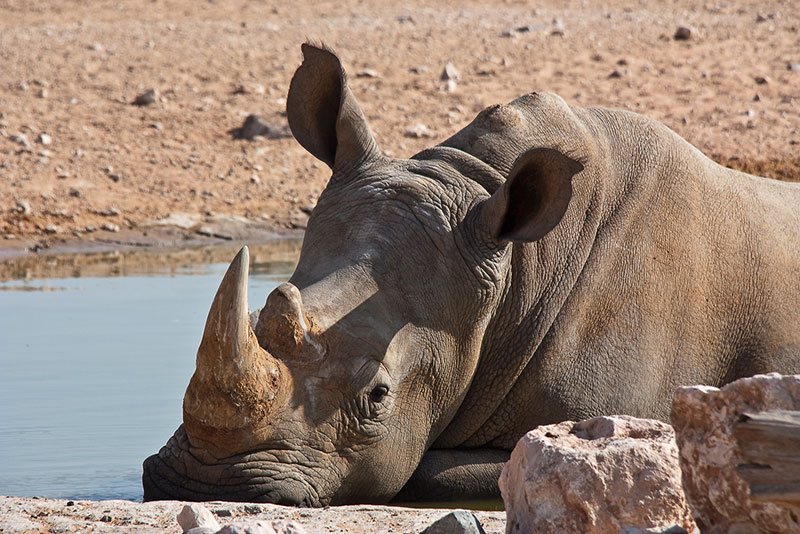 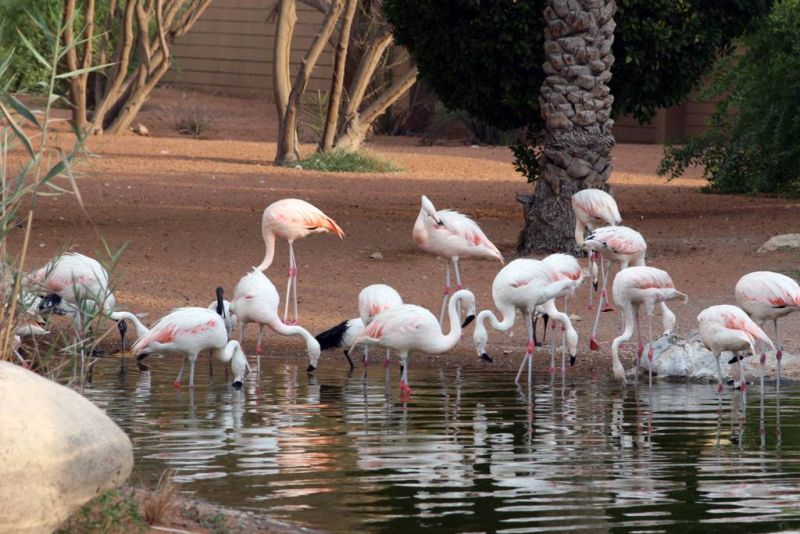 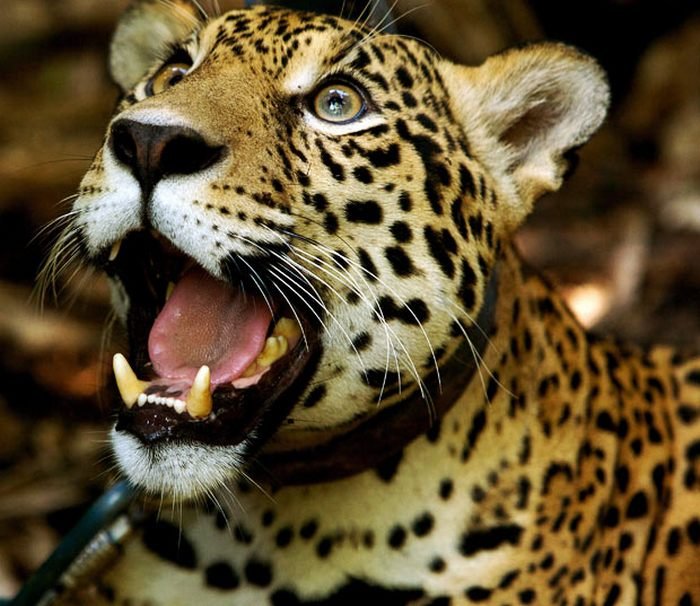 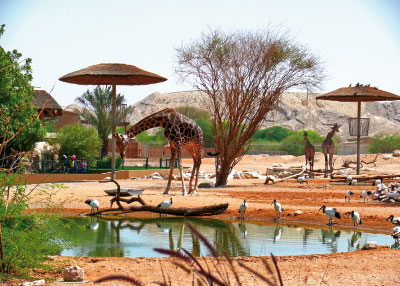 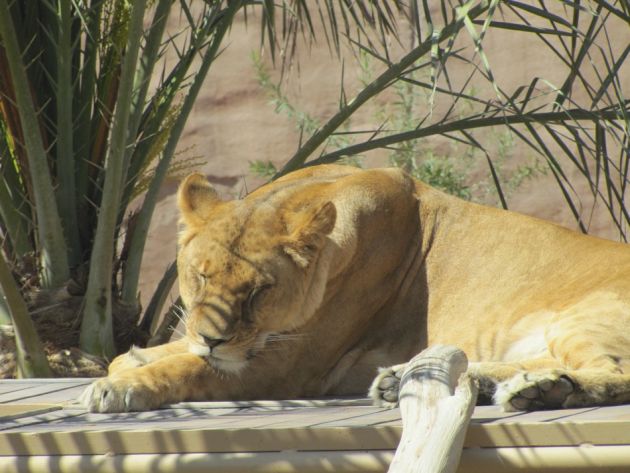 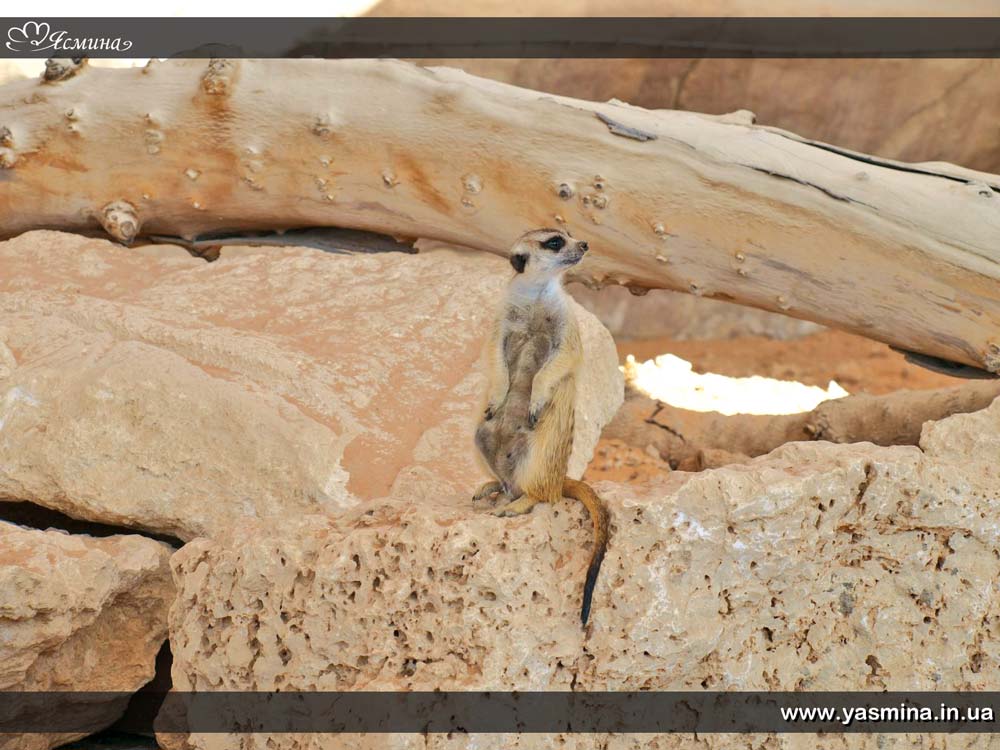 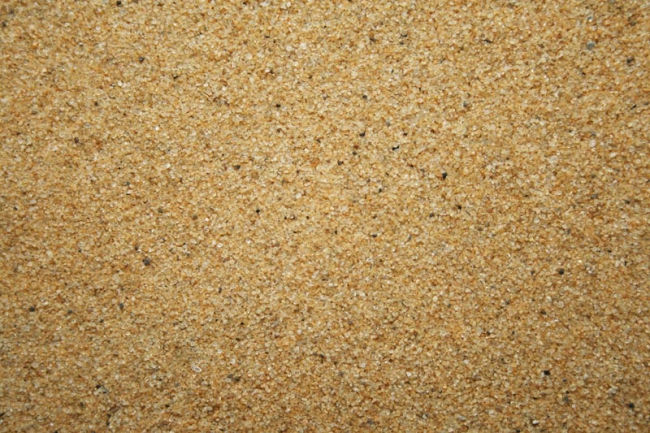 гора Джебель-Хафит
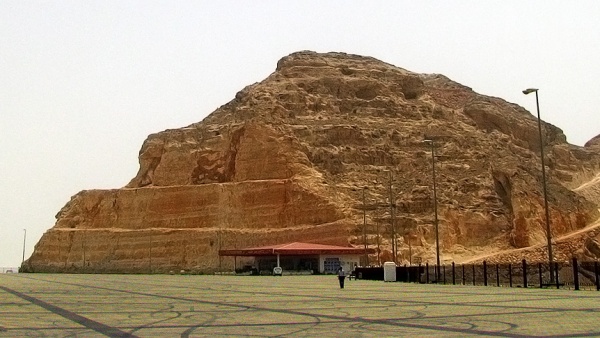 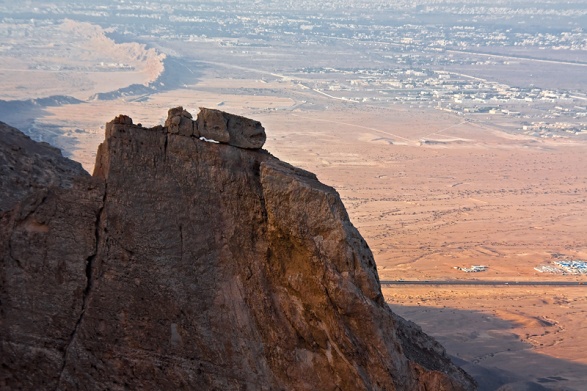 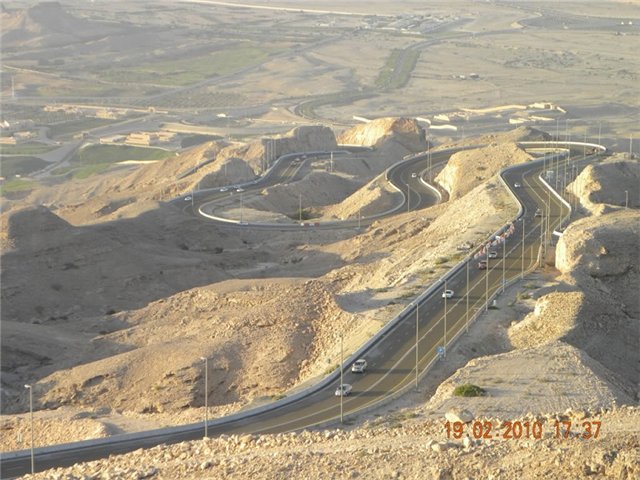 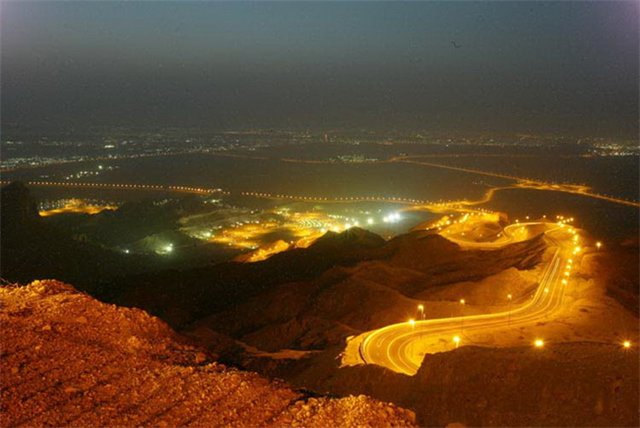 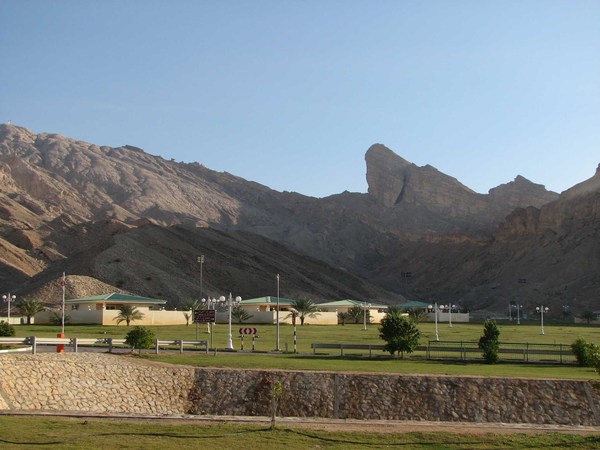 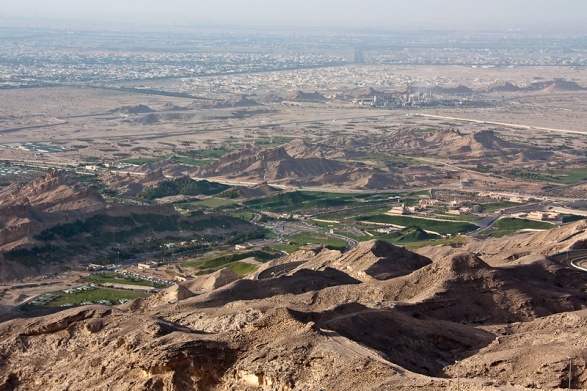 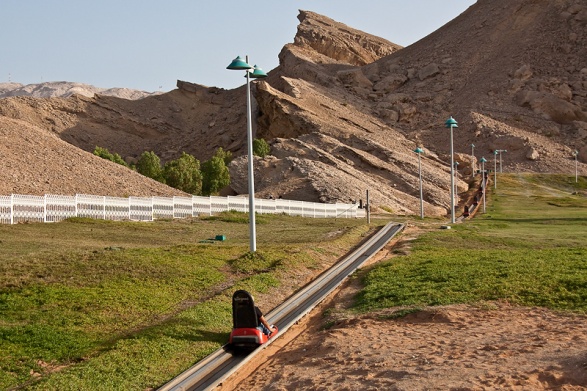 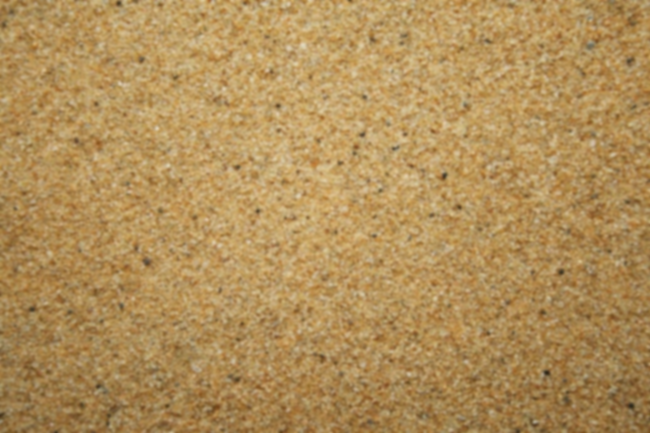 Археологічний парк Хілі
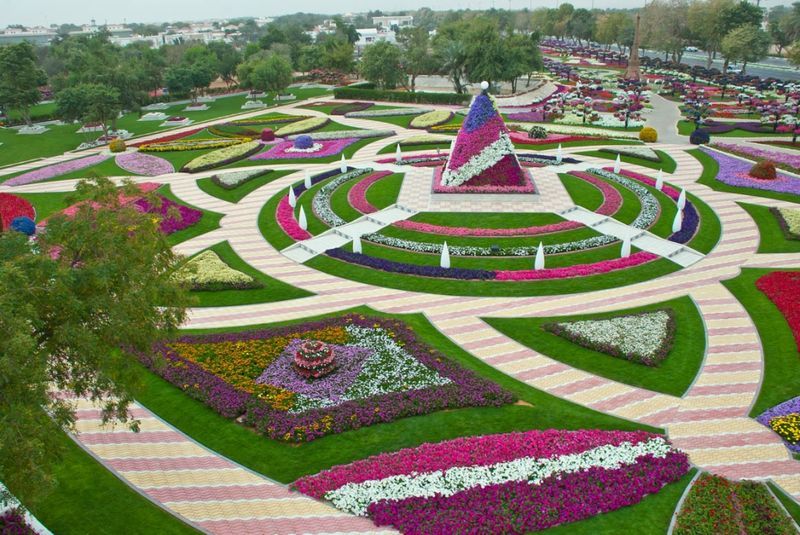 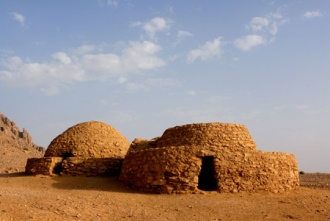 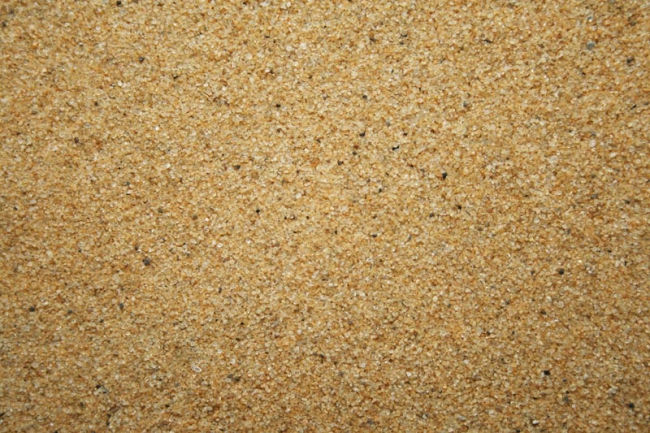 Гробниці Біда Бінт Сауд
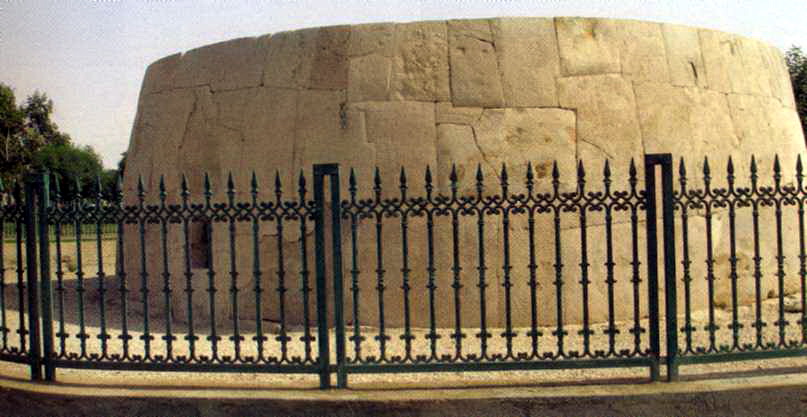 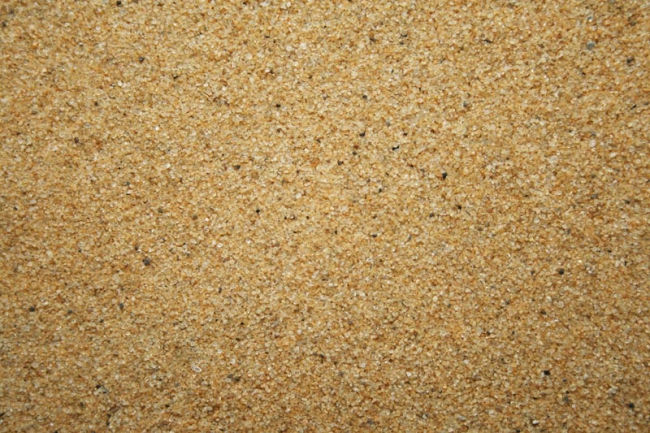 Велика гробниця Умм Аль-Нар в Археологічному парку Хілі в Аль-Айні
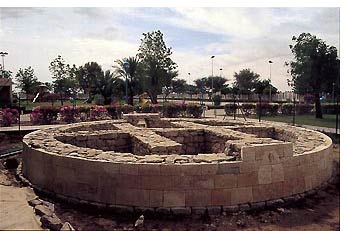 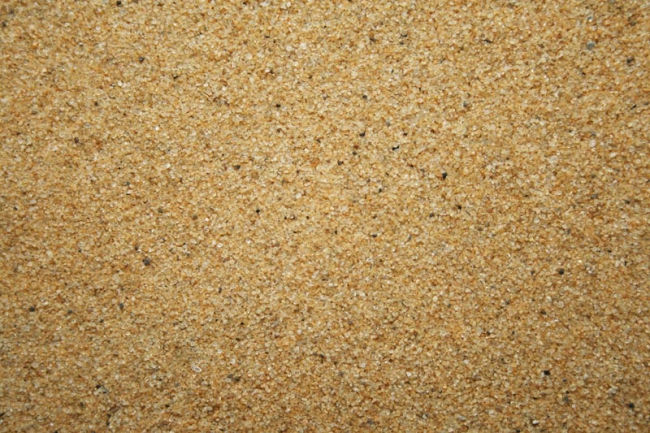 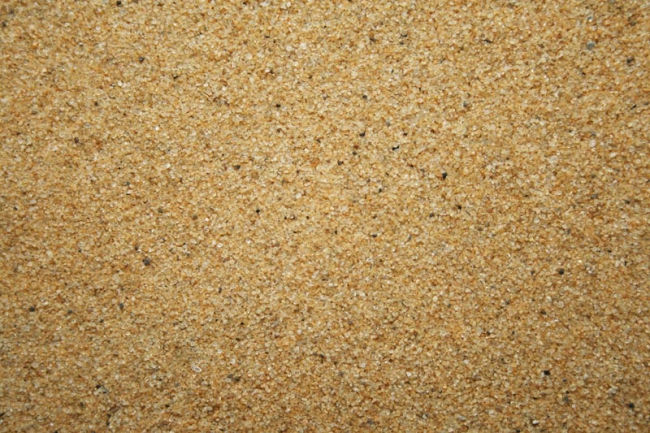 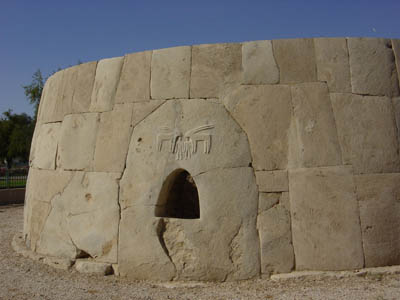 Гробниця  Хілі
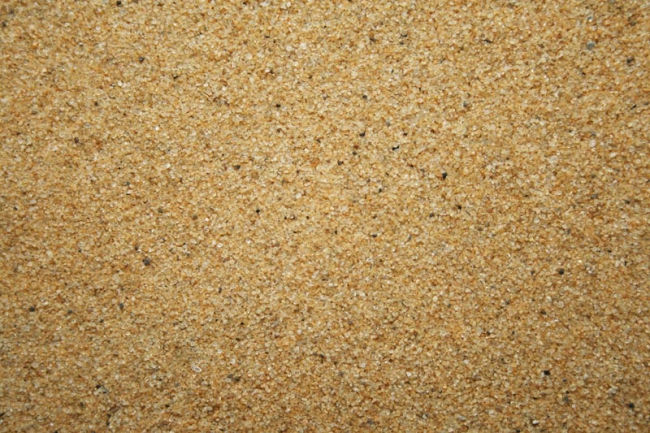 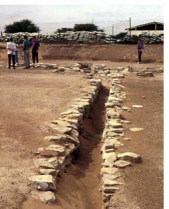 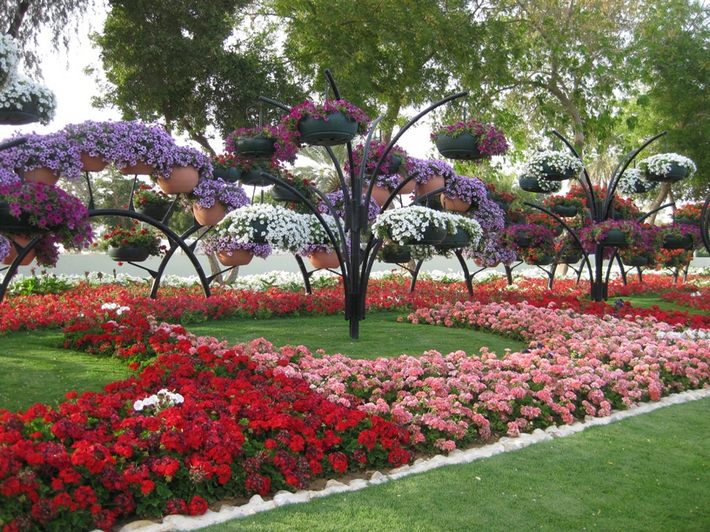 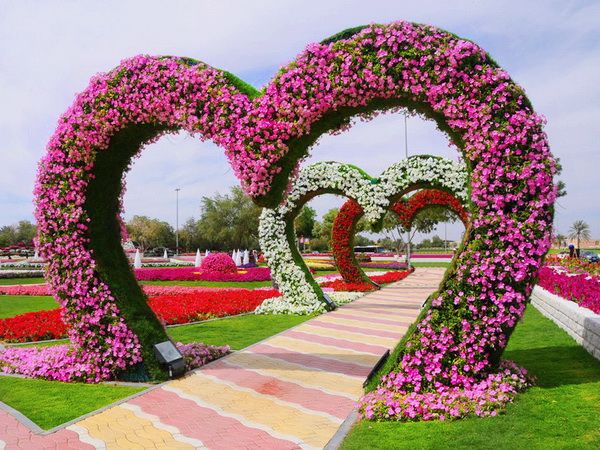